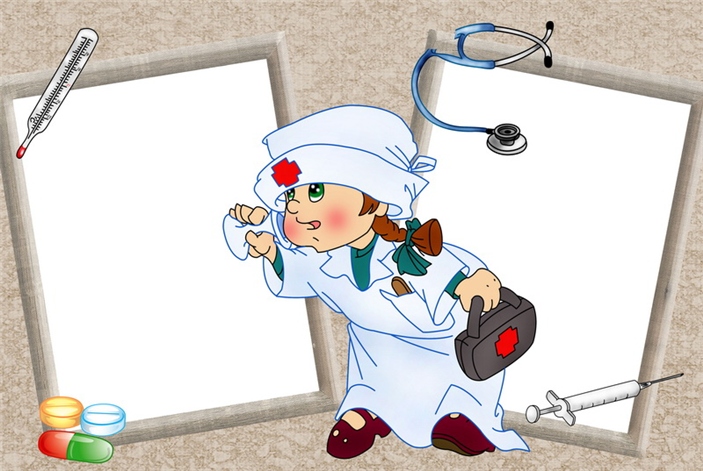 Экскурсия в поликлинику.
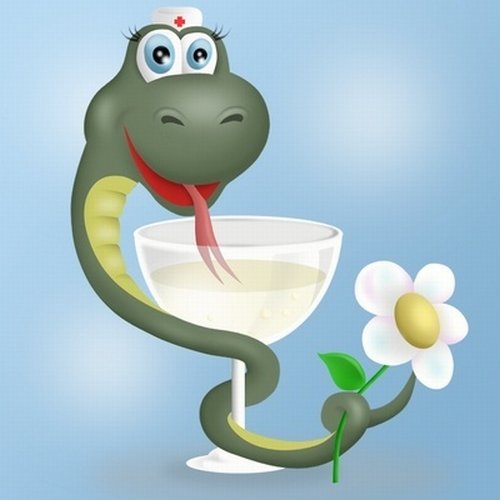 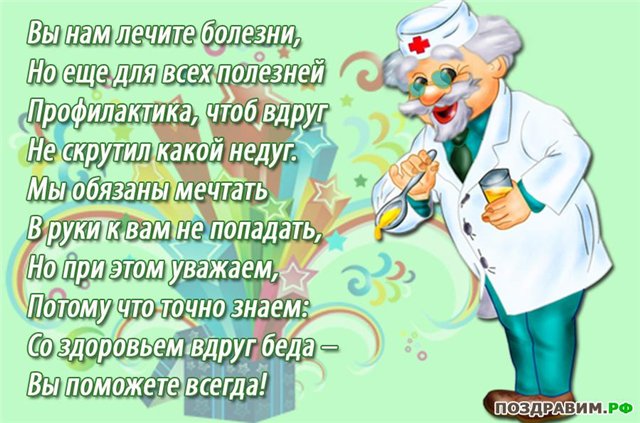 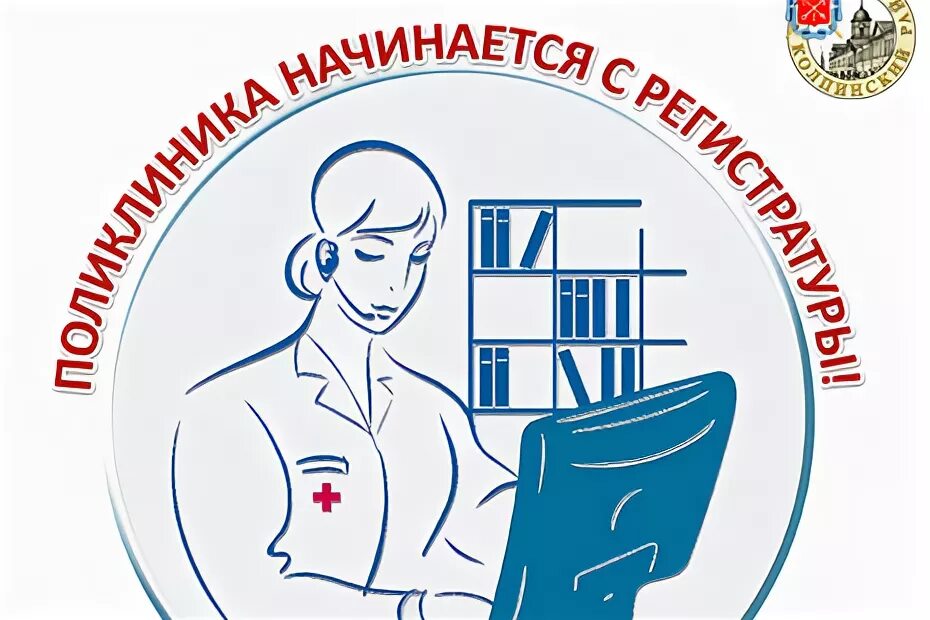 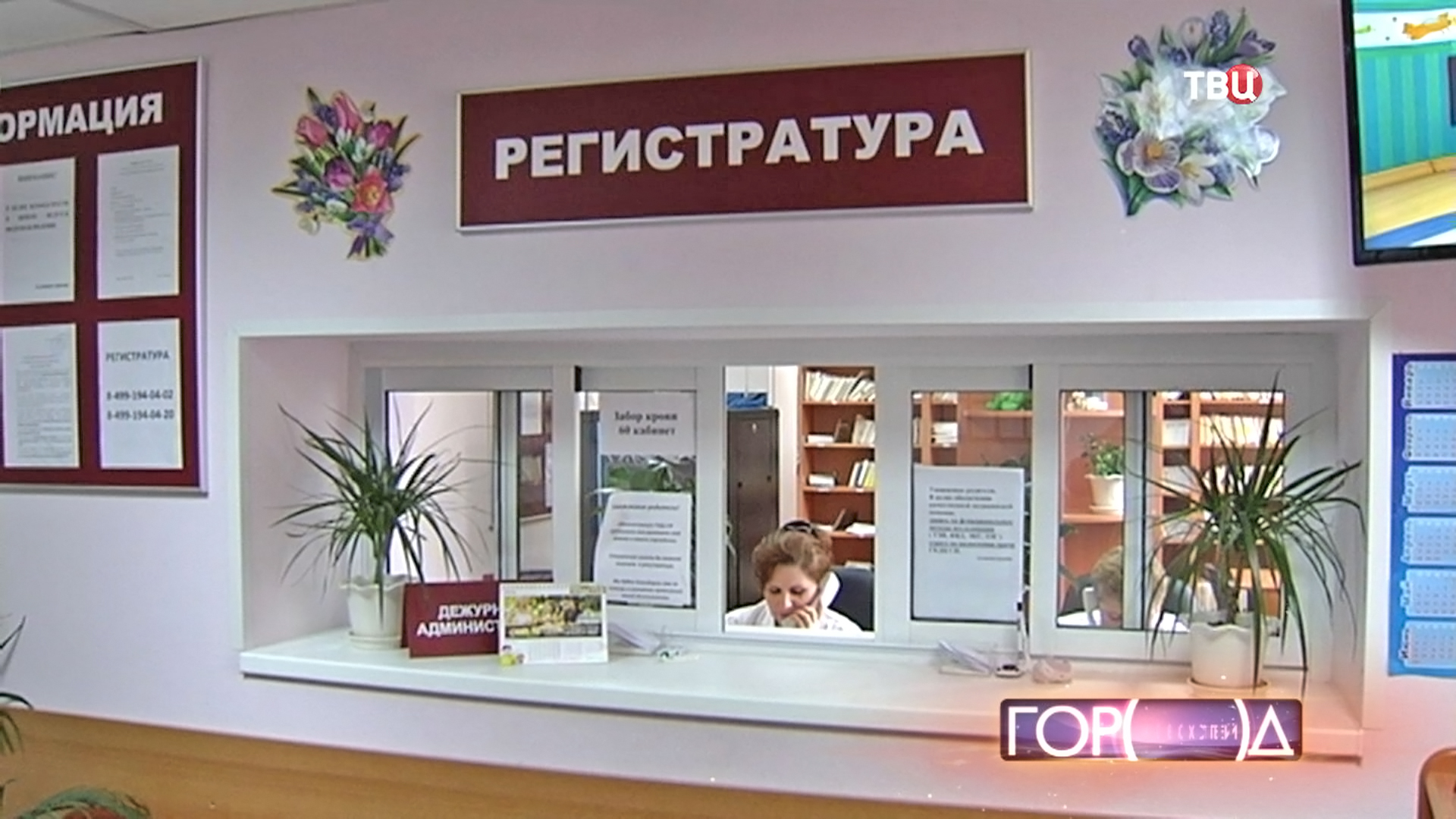 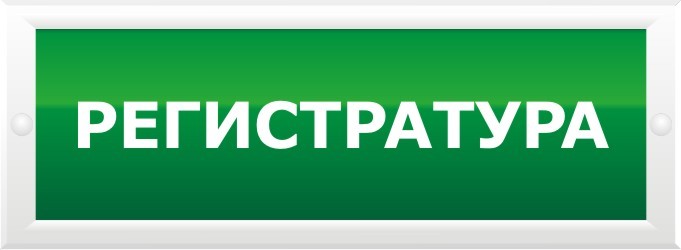 ПЕДИАТОР
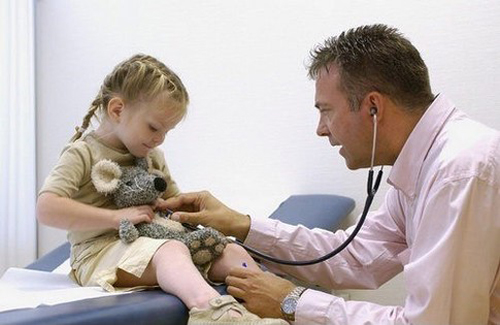 СТОМАТОЛОГ
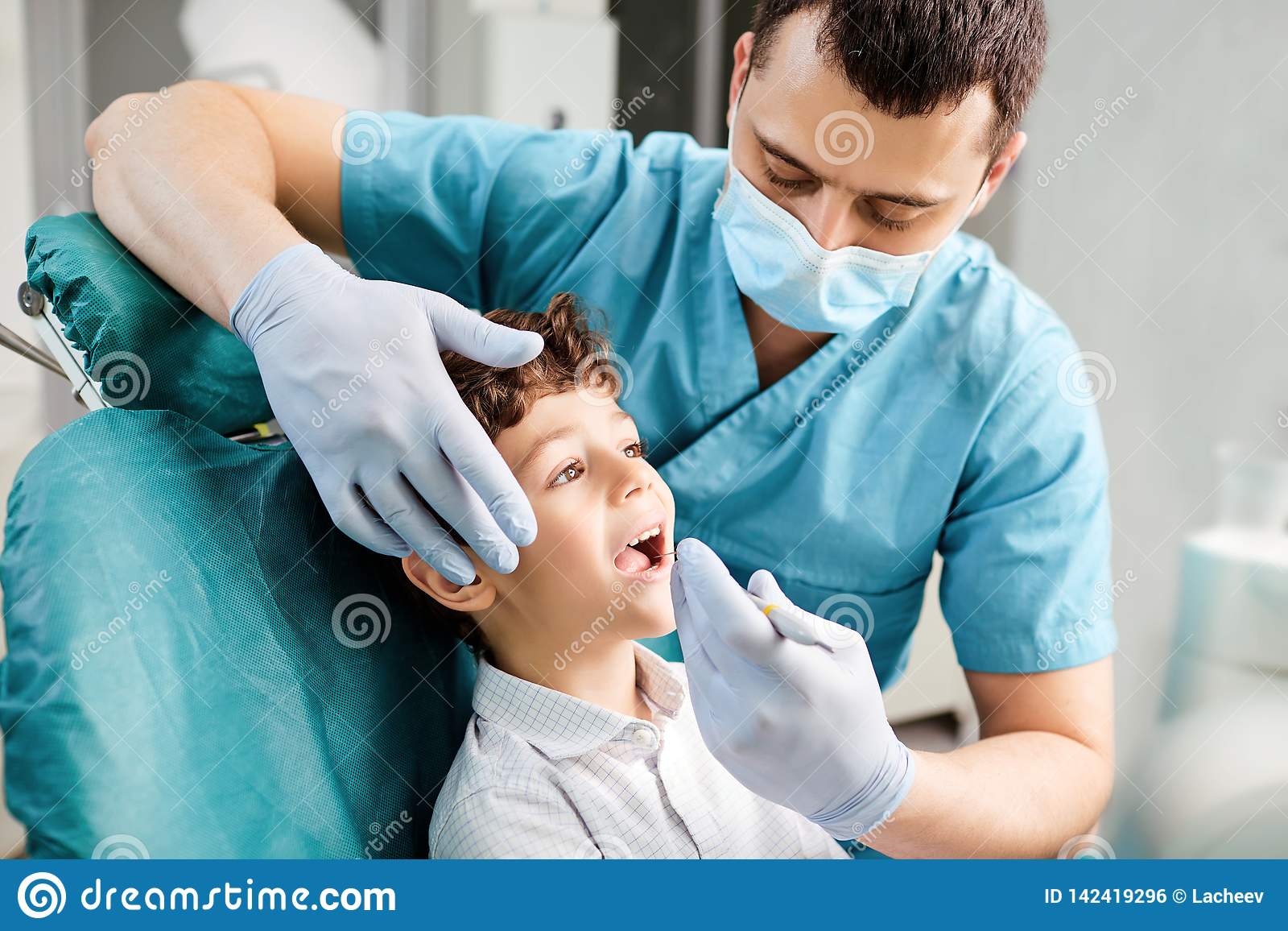 Отоларинголог
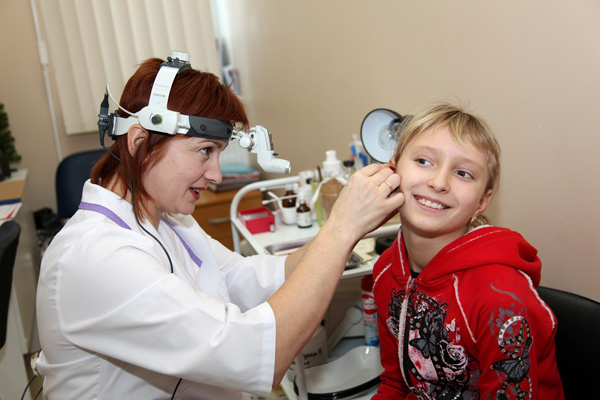 Окулист
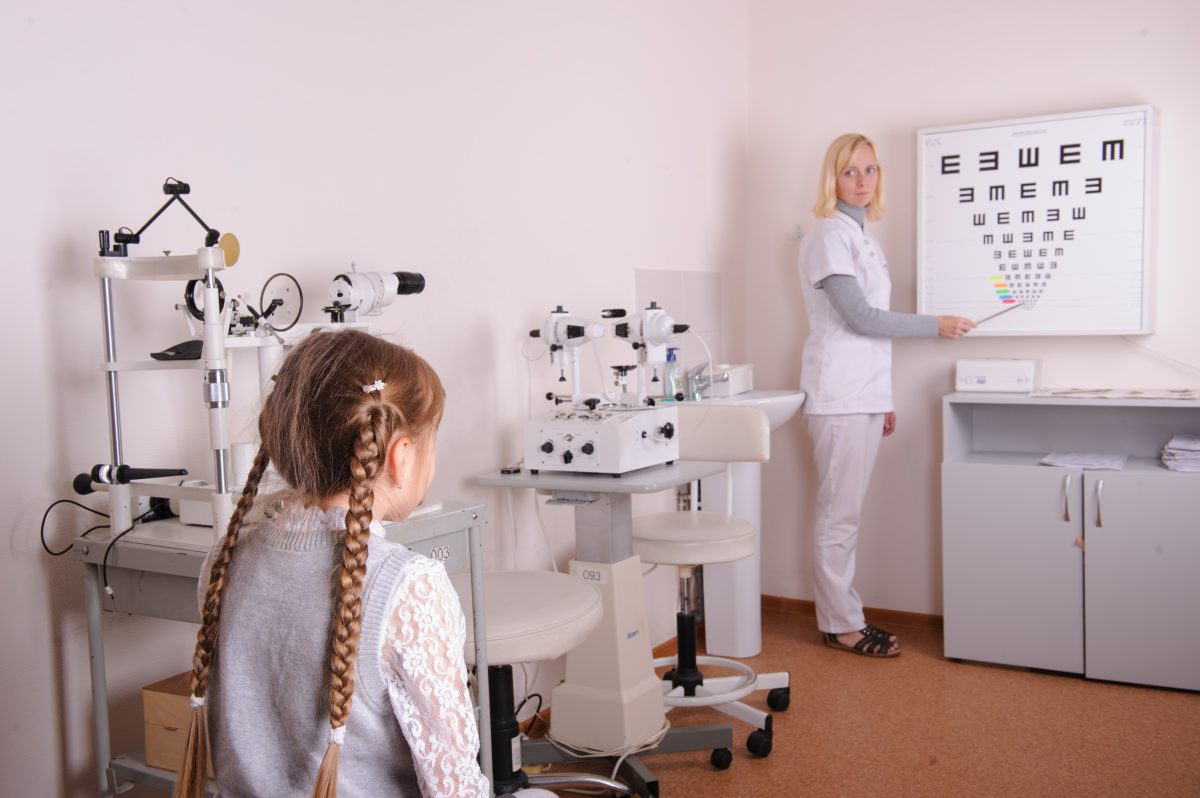 Дерматолог
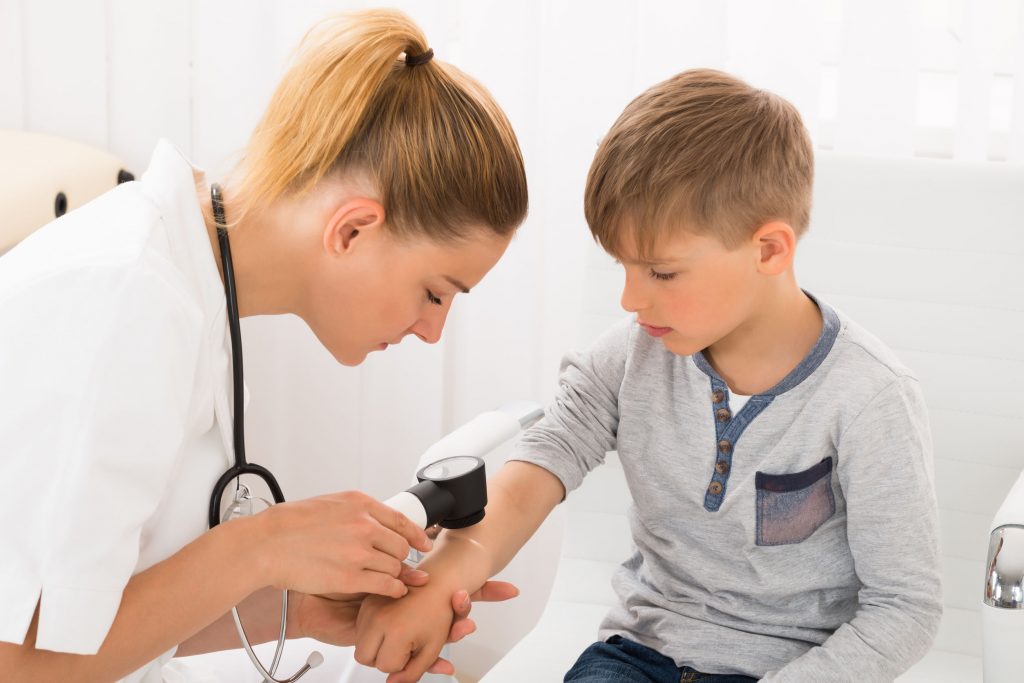 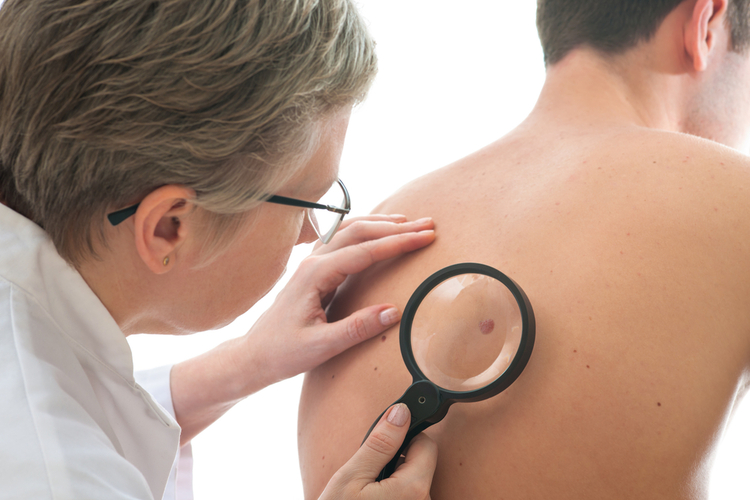 Лаборатория.
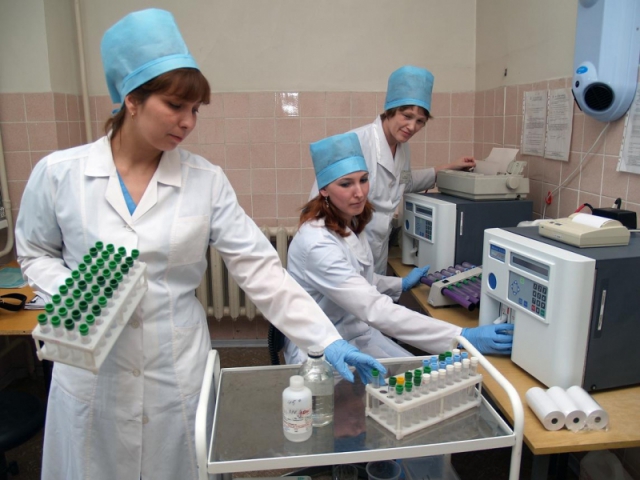 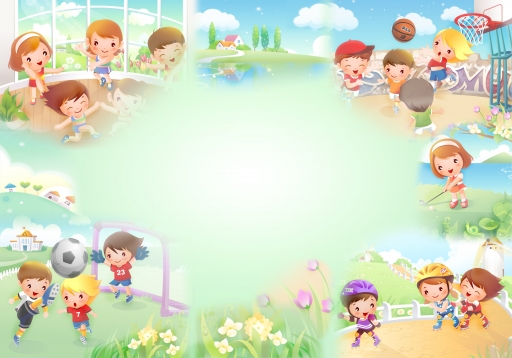 Здоровье-это бесценный дар, который преподносит человеку природа. 
Без него очень трудно сделать жизнь интересной и счастливой.
 Но как часто мы, растрачивая этот дар попусту, забываем, что потерять здоровье легко, а вот вернуть его очень и очень трудно. 
  Берегите свое здоровье, милые дети!